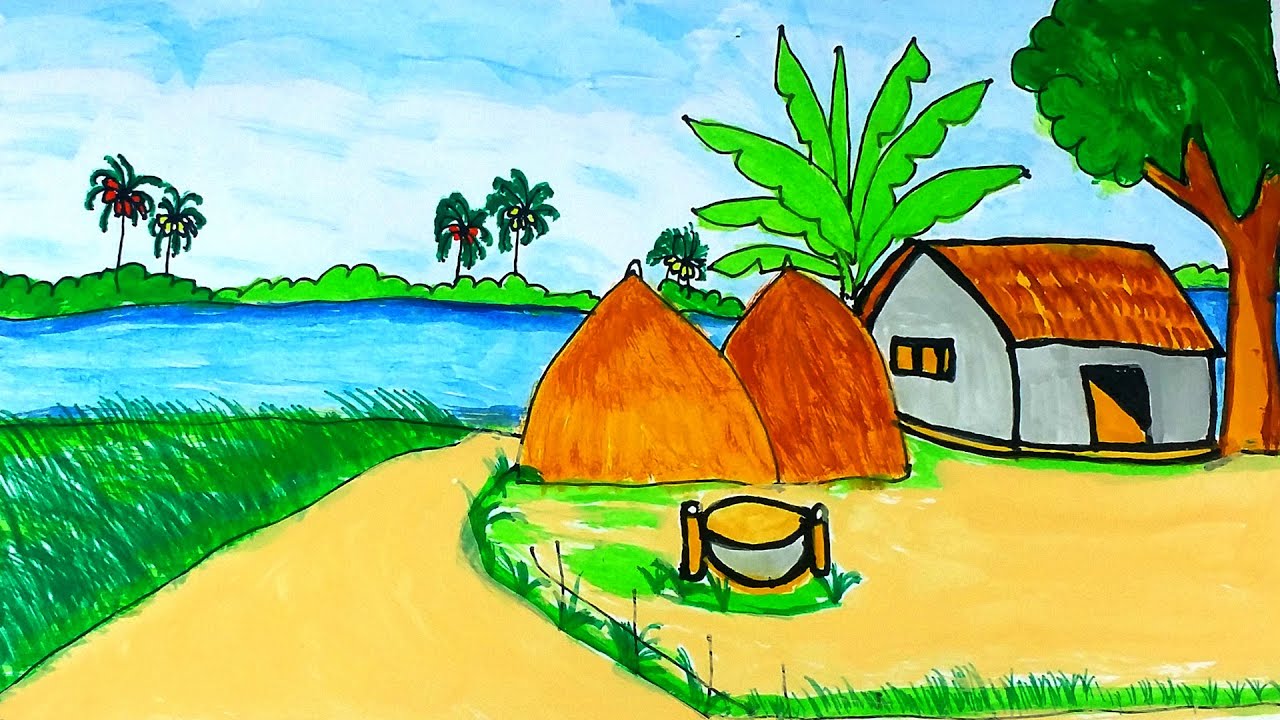 স্বাগতম
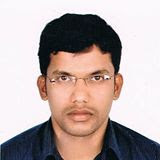 শ্রেণি: 7ম
পঞ্চম অধ্যায় 
কৃষিজ উৎপাদন
মোঃ এমদাদুর রহমান 
সহকারী শিক্ষক
খাদিমপুর মাধ্যমিক বালিকা বিদ্যালয়
মিরপুর,কুষ্টিয়া।
Email: amdadmegh@gmail.com
Mobai: 01723675175
ছবিগুলো ভালভাবে লক্ষ্য কর।
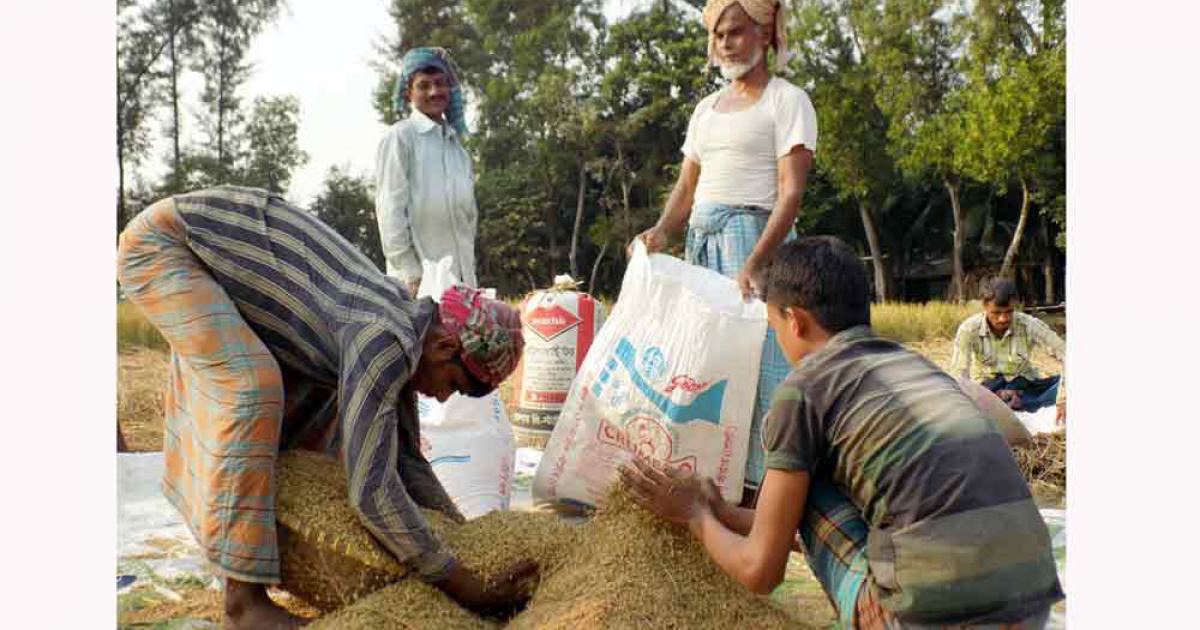 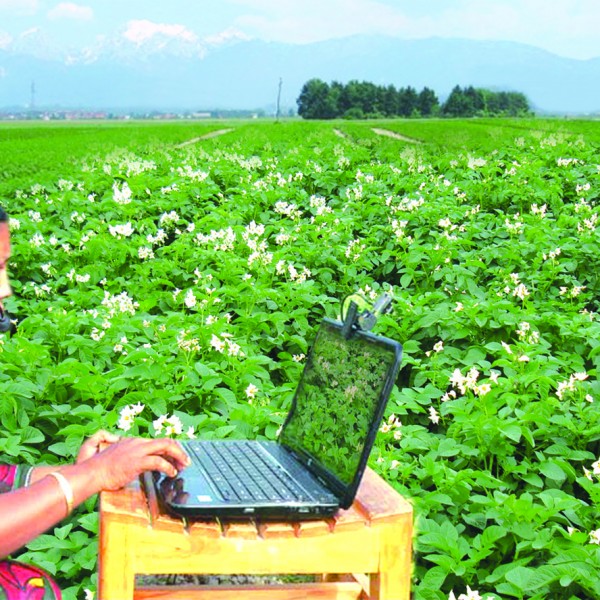 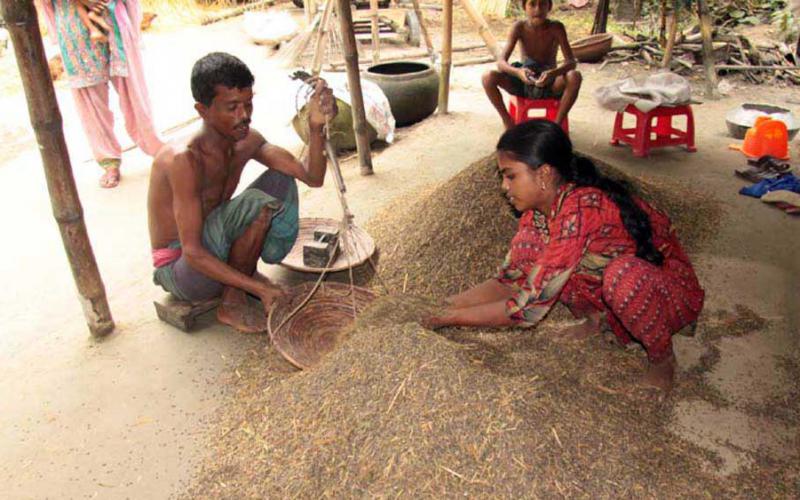 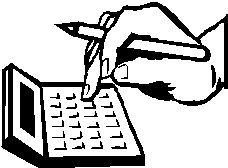 Apurba Agriculture cl 7
কৃষি হিসাবরক্ষন পদ্ধতি (ফসল উৎপাদন)
এই পাঠ শেষে শিক্ষার্থীরা --
১। কৃষি হিসাবরক্ষন কী? তা ব্যাখ্যা করতে পারবে।  
২। উপকরন ব্যয় ব্যাখ্যা করতে পারবে। 
৩। উপরি ব্যয় ব্যাখ্যা করতে পারবে। 
৪। মোট উৎপাদন ব্যয় নির্ণয় করতে পারবে।
কৃষি হিসাবরক্ষন
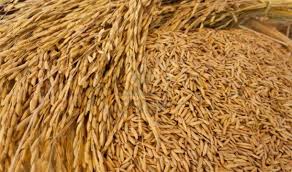 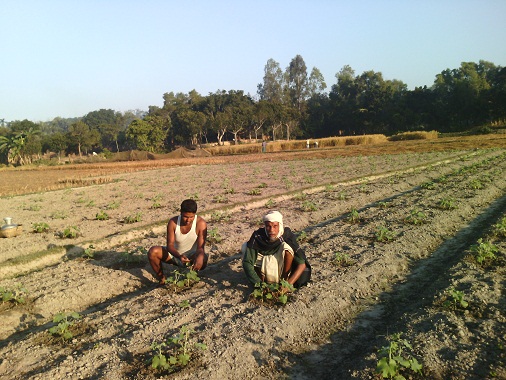 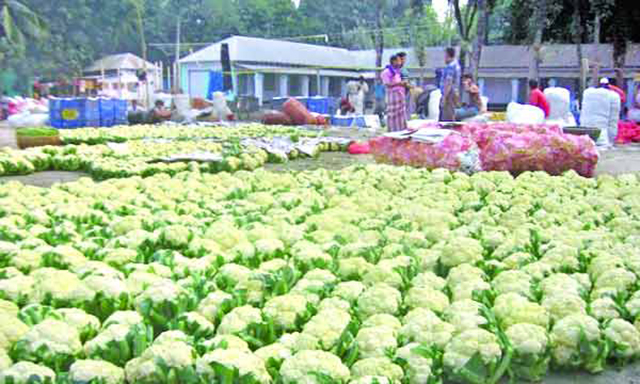 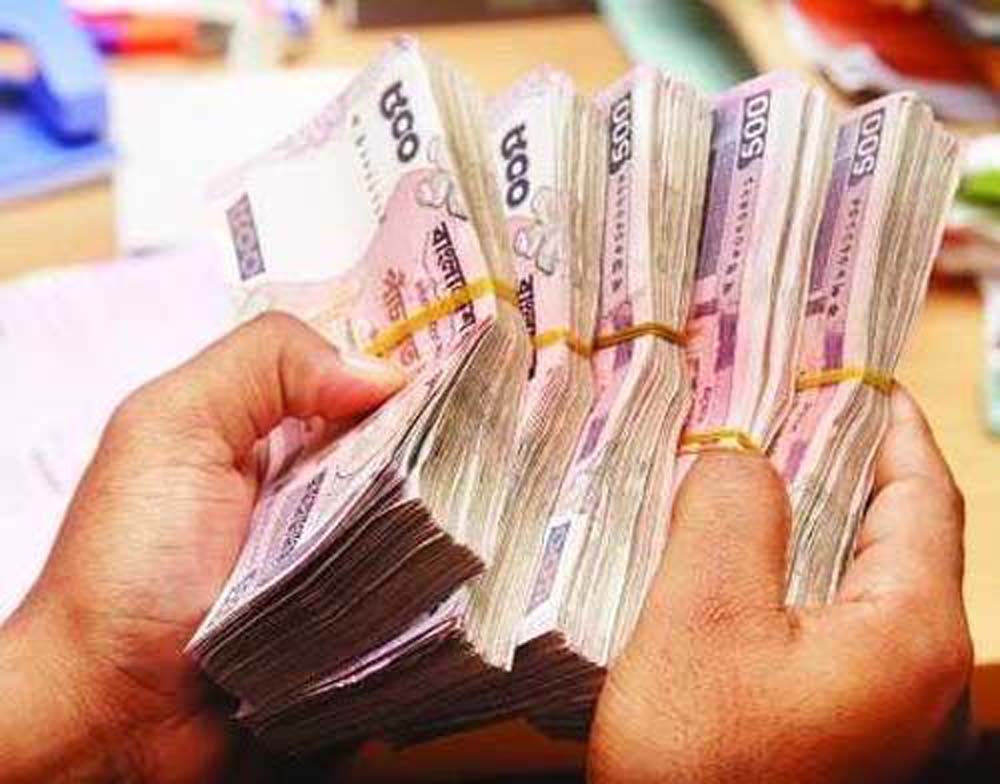 অনেক মানুষ ফসল উৎপাদনকে ব্যবসা হিসেবে নিয়ে থাকে। তাই ফসল উৎপাদনে ব্যয় এবং উৎপাদিত ফসল বিক্রয় করে আয়ের হিসাব করে থাকে।
যদি কোনো ফসল উৎপাদনে ব্যয় থেকে আয় কাঙ্খিত মাত্রার বেশি হয় তবে সে ফসল উৎপাদনে যাওয়া উচিত।
বস্তুগত উপকরণ ব্যয়
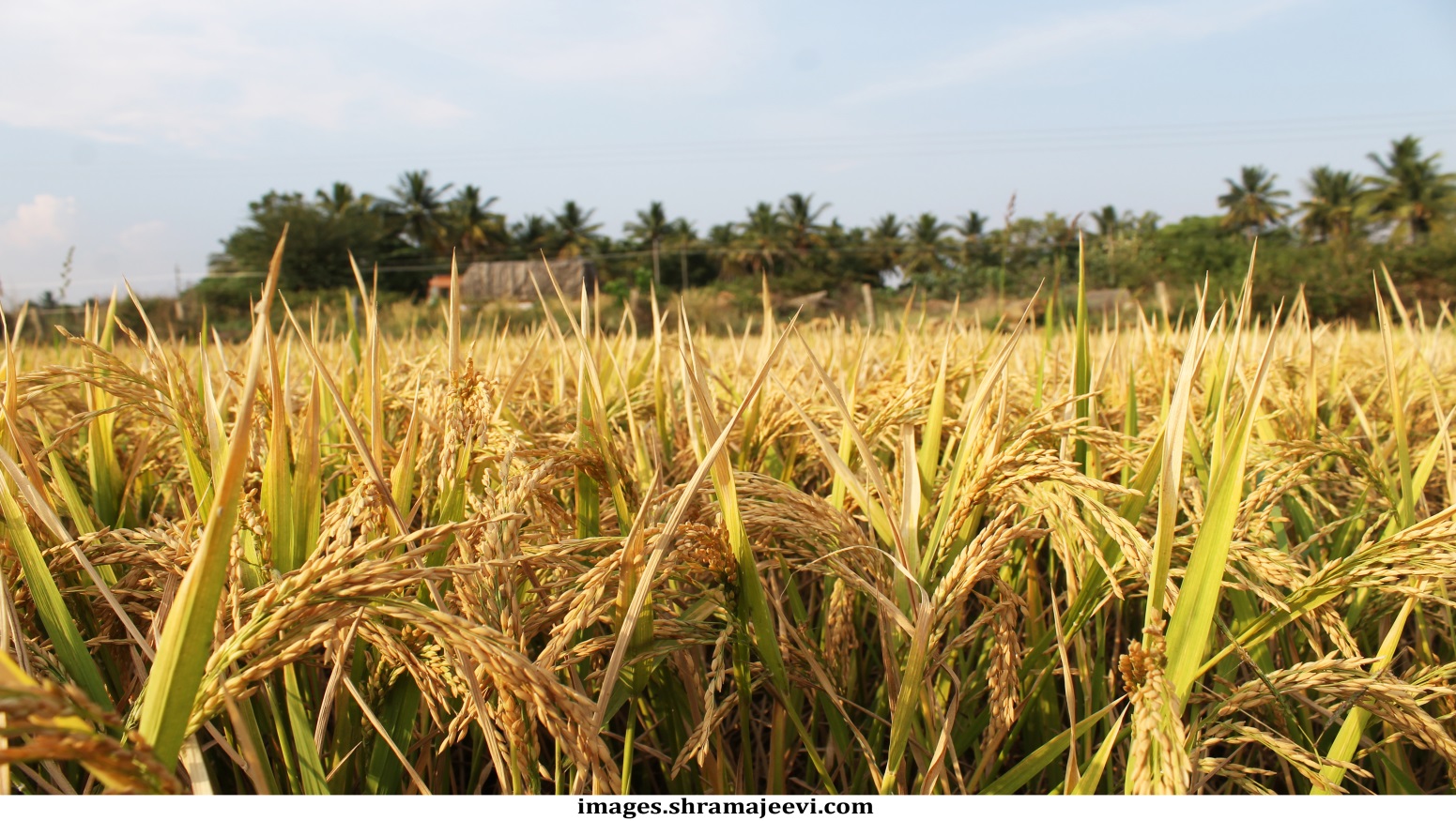 ফসল
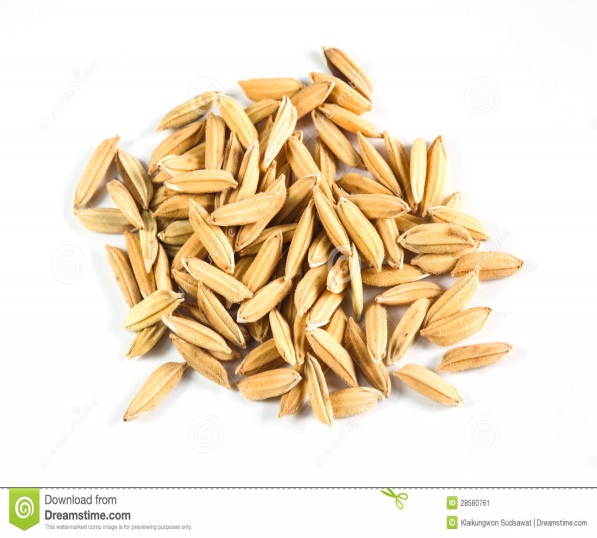 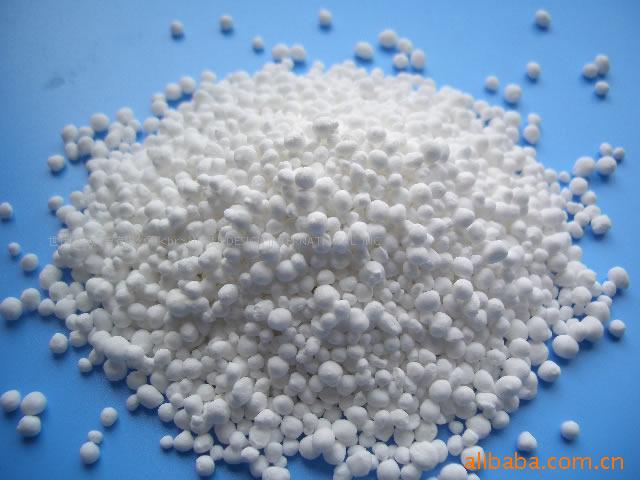 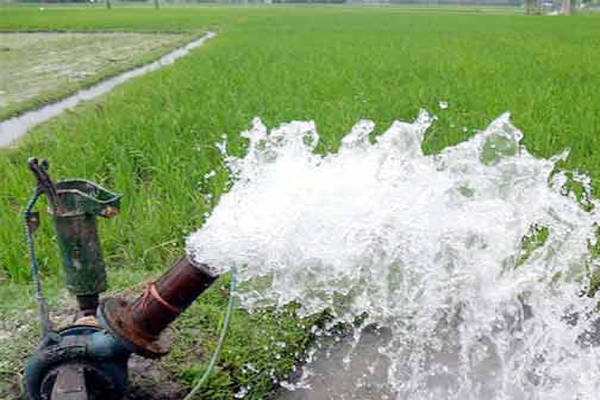 বীজ
সার
সেচ
অবস্তুগত উপকরণ ব্যয়
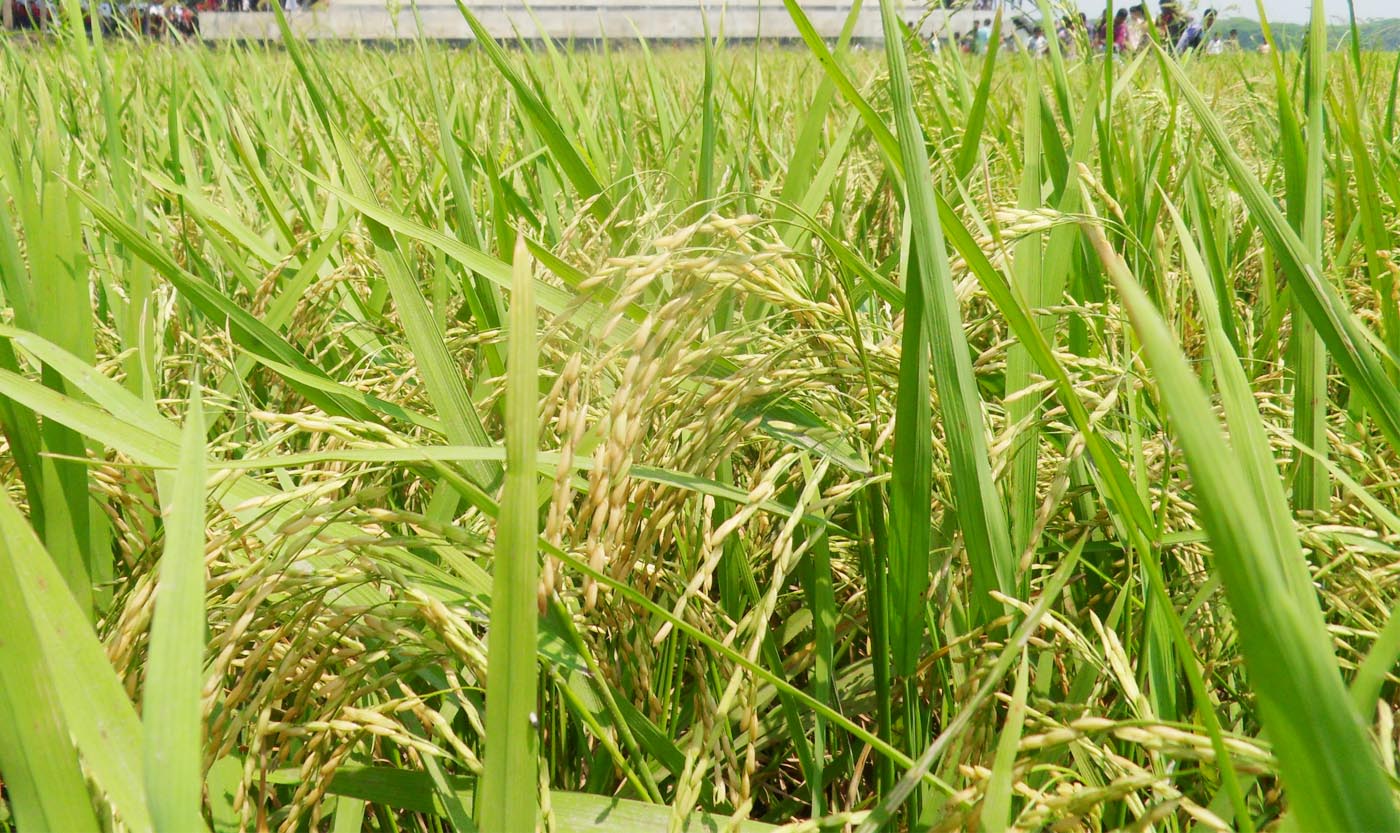 ফসল
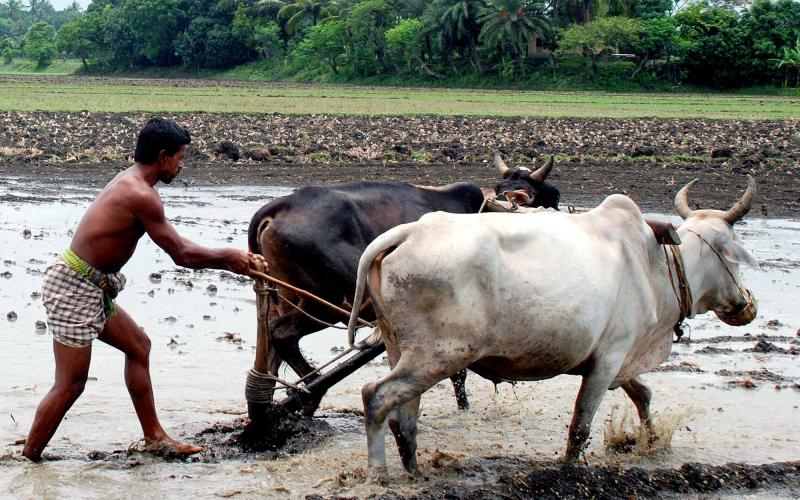 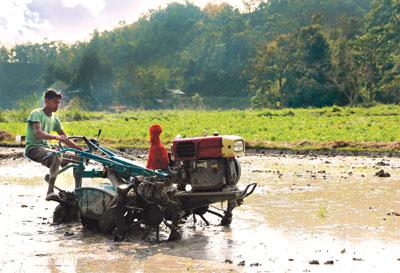 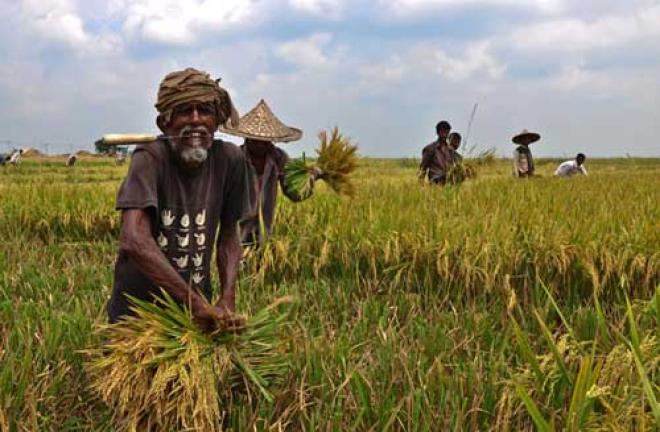 শ্রমিক
পশু
যান্ত্রিক শক্তি
একক কাজ
বস্তুগত উপকরণ ব্যয় ও অবস্তুগত উপকরণ ব্যয় নির্ণয়ের ছক তৈরি কর।
উপরি ব্যয়
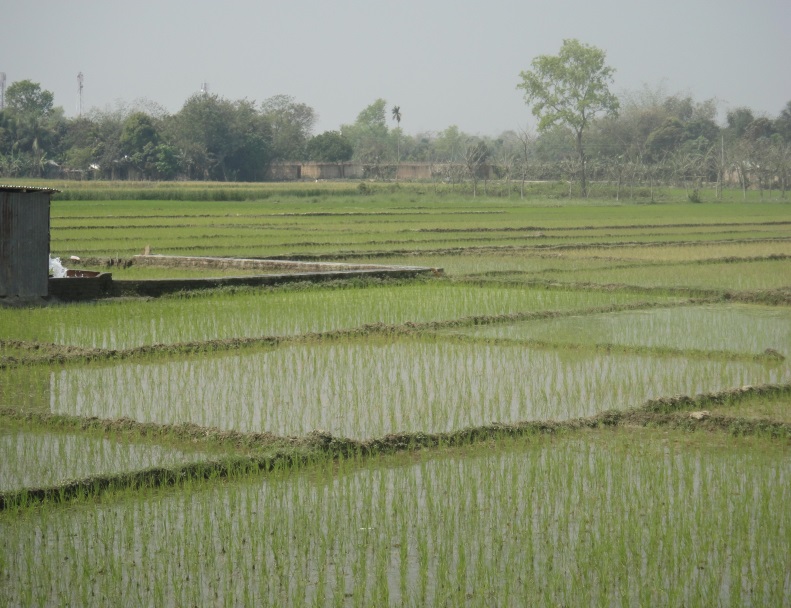 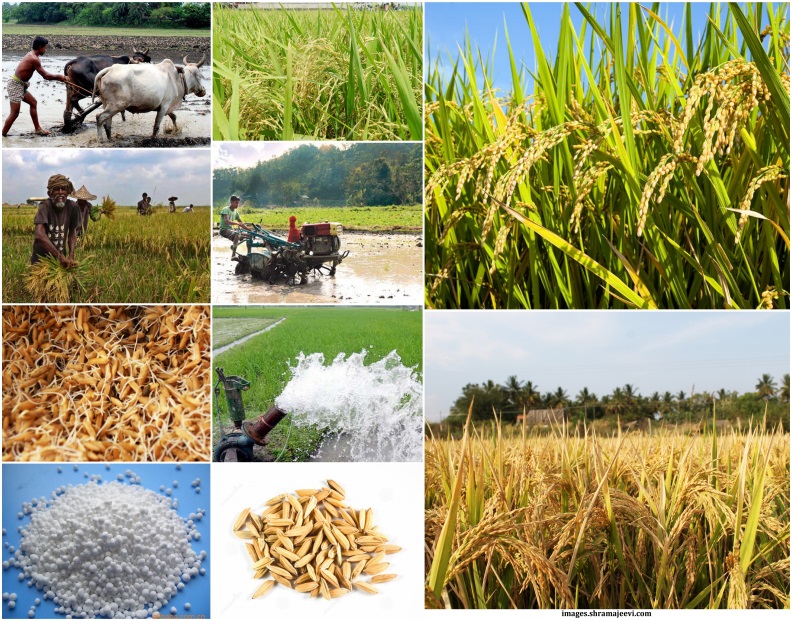 +
উপরি ব্যয়  =
মোট উপকরণ ব্যয়ের উপর সুদ  +    জমির মূল্যের উপর সুদ
মোট উৎপাদন  ব্যয়
মোট উৎপাদন  ব্যয়
মোট উপকরণ ব্যয়
+
মোট উপরি ব্যয়
=
ফসল উৎপাদনে আয়
ফসল উৎপাদনে আয়ের ধরন
সামগ্রিক আয়
প্রকৃত আয়
জোড়ায় কাজ
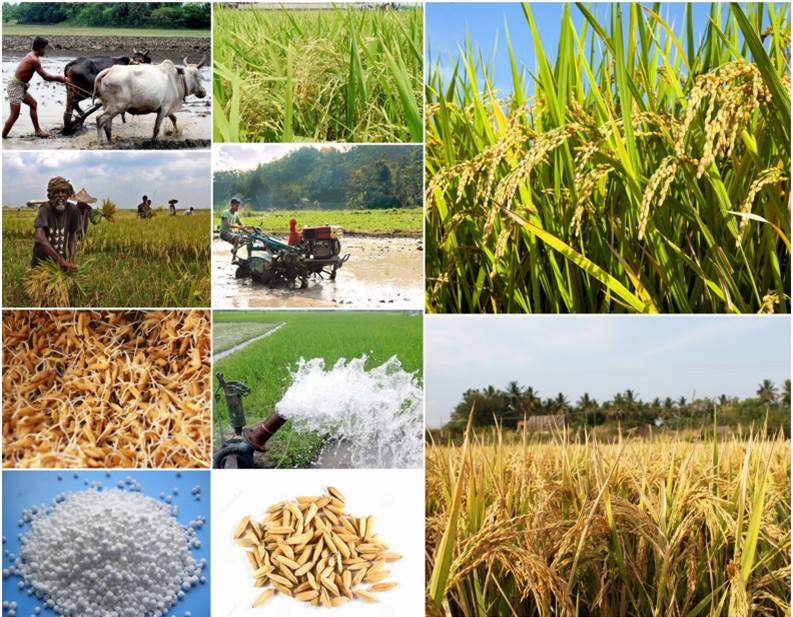 প্রকৃত আয় কীভাবে নির্ণয় করা যায় বর্ণনা কর।
সামগ্রিক আয়
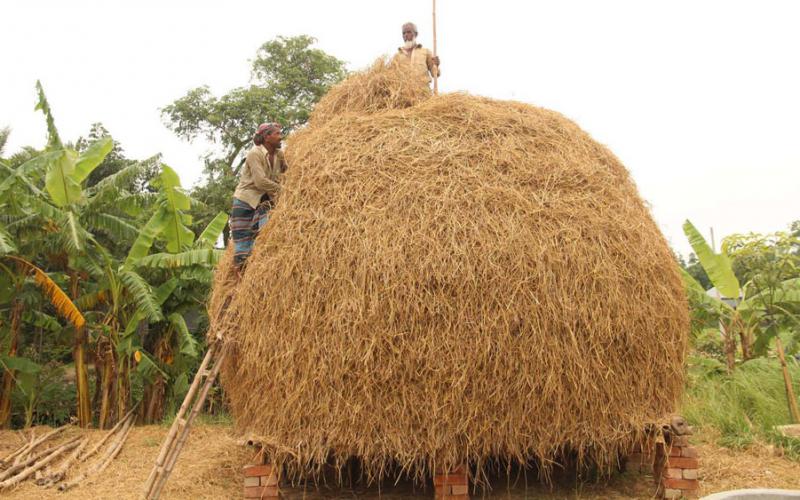 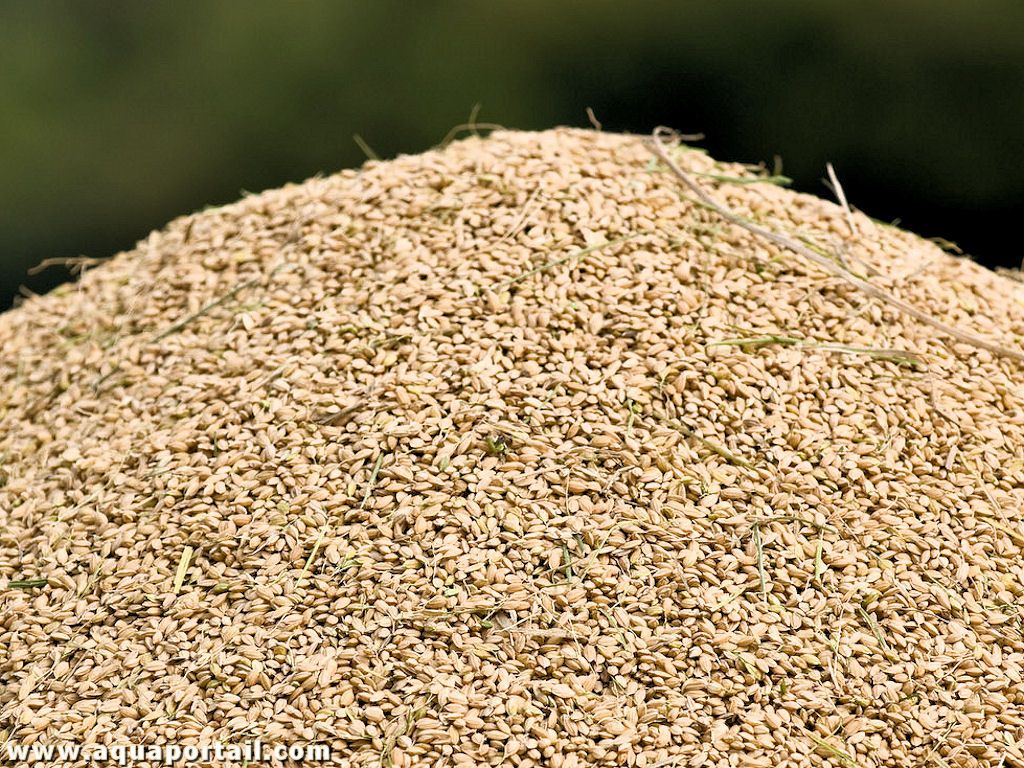 উৎপাদিত ফসল
উপদ্রব্য
উৎপাদিত ফসল ও উপদ্রব্য বিক্রয় করে যে আয় হয় তাকে সামগ্রিক আয় বলে।
প্রকৃত আয়
-
প্রকৃত আয়
সামগ্রিক আয়
মোট উৎপাদন ব্যয়
=
বাড়ির কাজ
বস্তুগত উপকরণ ব্যয় এবং অবস্তুগত উপকরণ ব্যয়ের ৫ টি পার্থক্য লেখ।
ধন্যবাদ